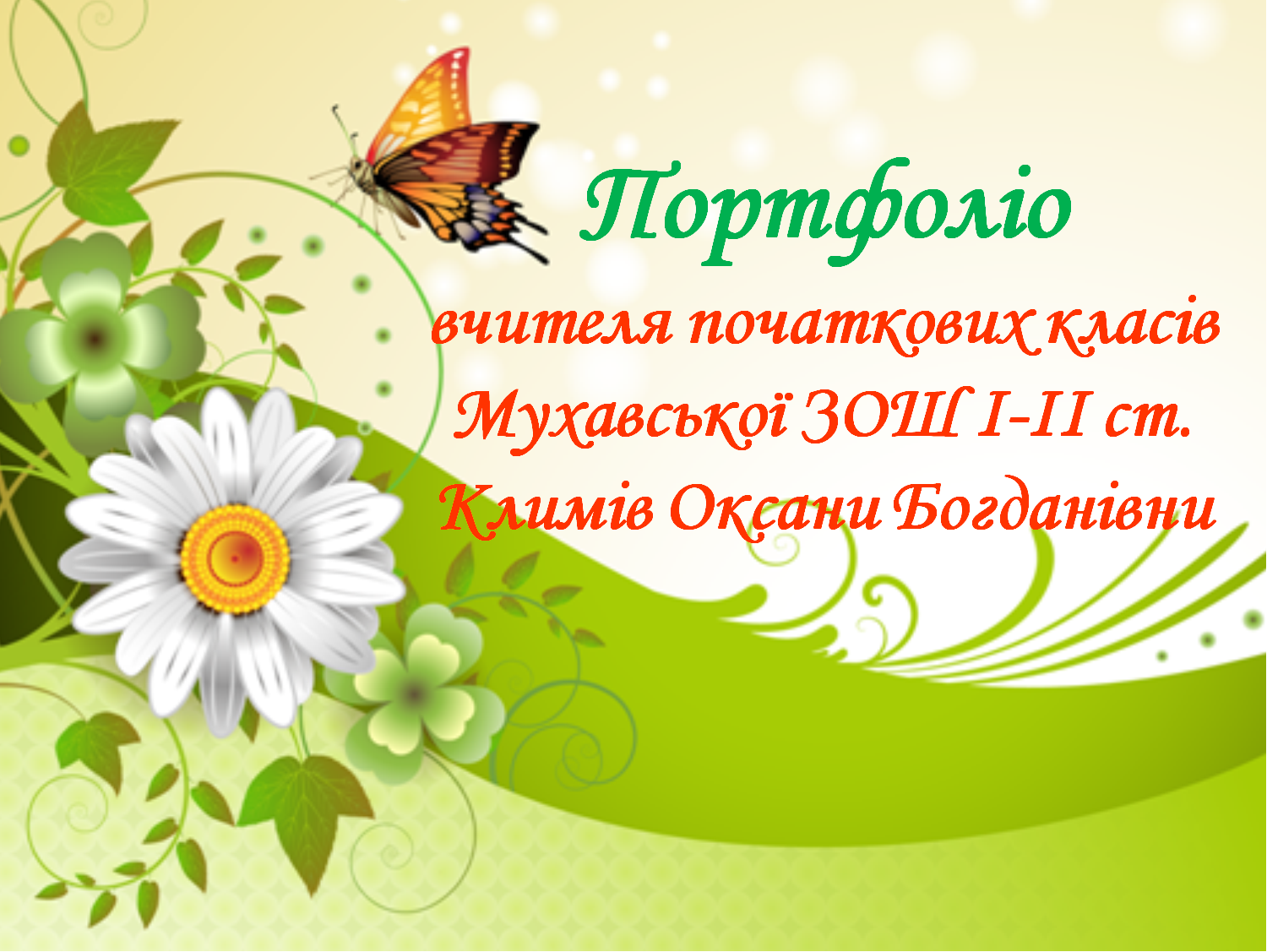 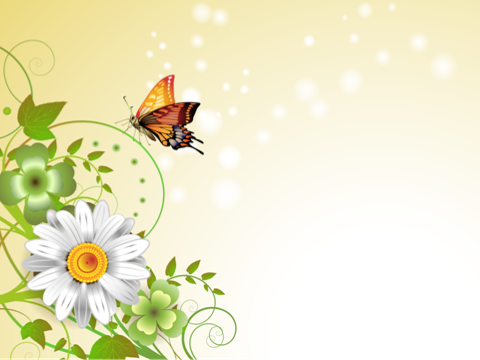 Климів Оксана Богданівна
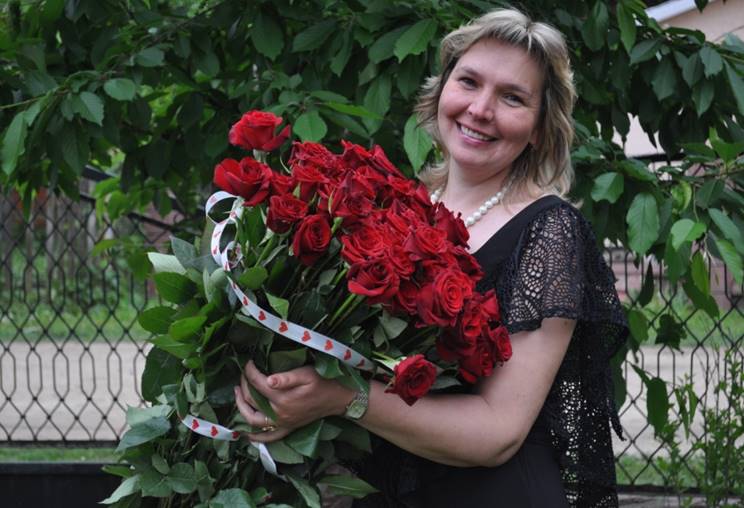 Дата народження: 26.05.1974
Освіта: вища
Категорія: І
Стаж роботи: 24 р.
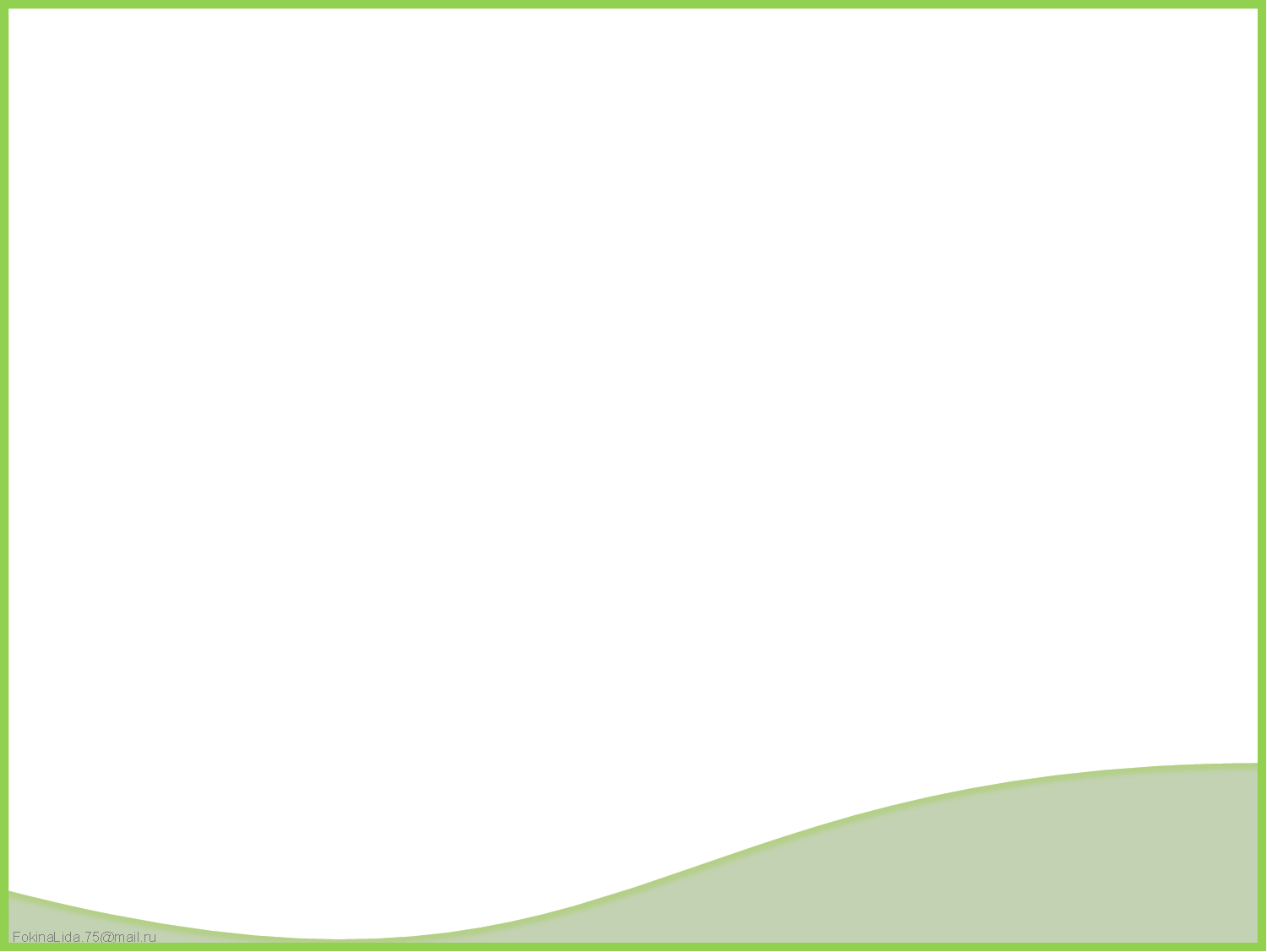 1993 рік - закінчила Чортківськепедагогічне училище2002 рік - випускниця Тернопільського педуніверситету
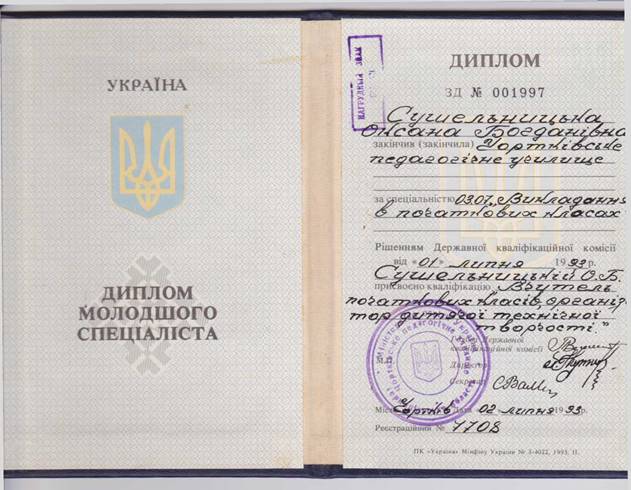 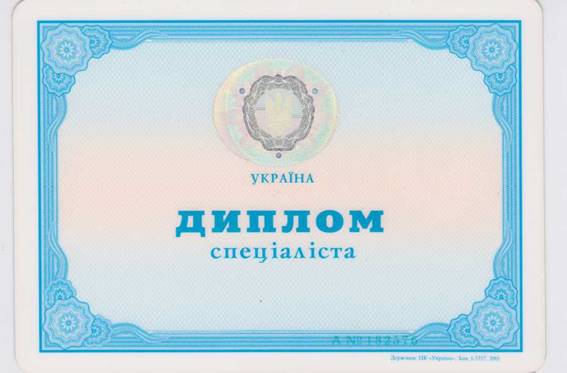 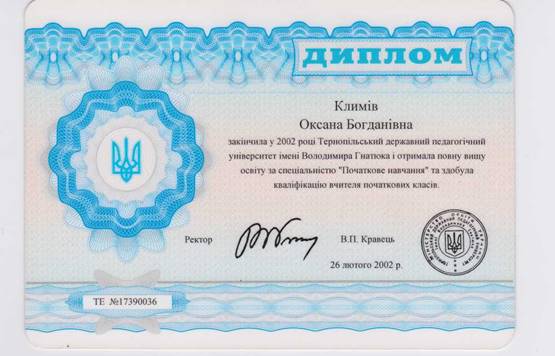 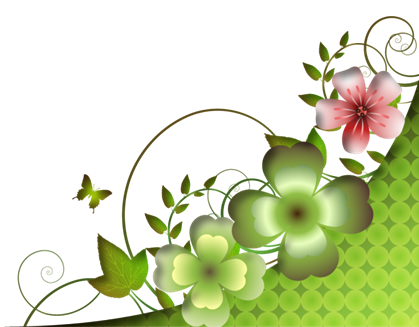 Професійне зростання
2016 рік - курси
     підвищення
      кваліфікації

                                                     
                                             Курс підготовки
                                         інструкторів для
                                         проведення ЗНО
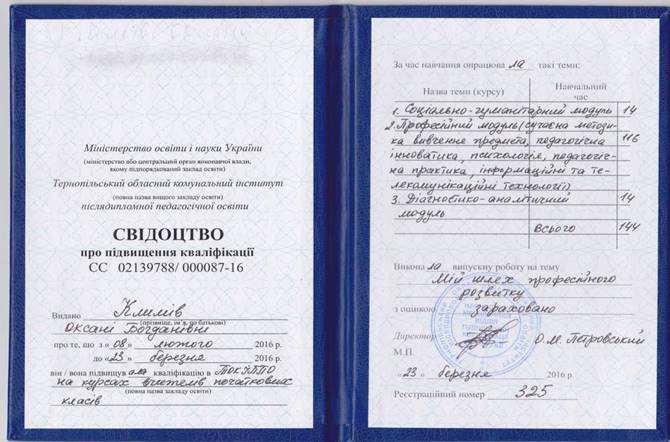 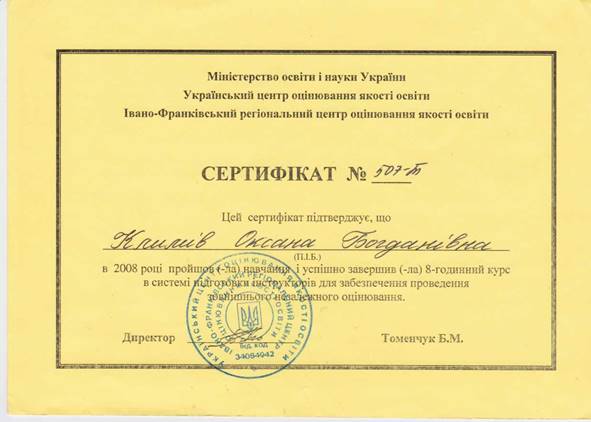 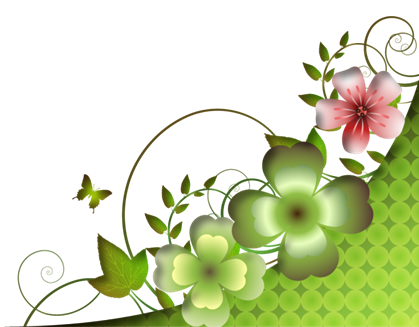 Професійне зростання
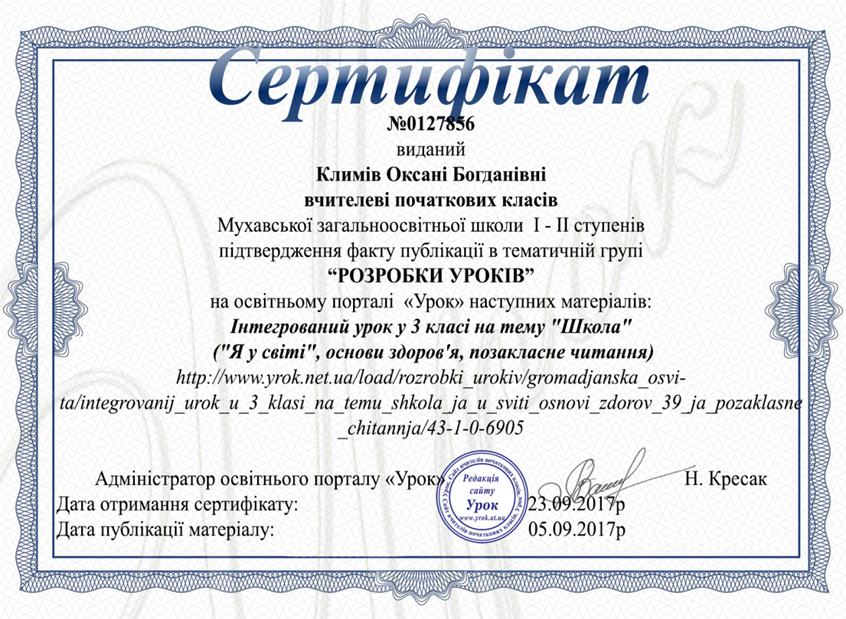 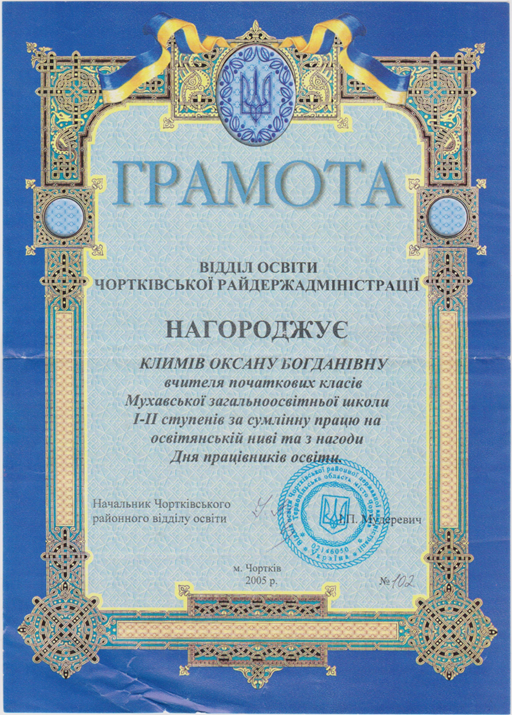 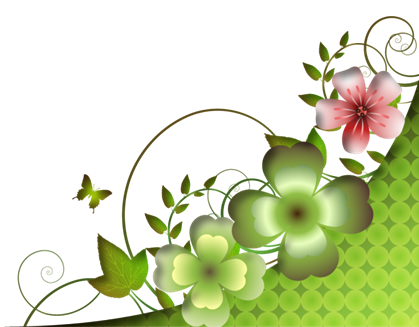 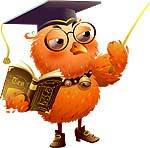 Моє педагогічне кредо
Під небом синім і високим,
Стежина в’ється чарівна,
Через простори, через роки
Веде до істини вона.
Туди, де сонце світить ясно,
До мрій, надій і сподівань.
Велика праця і прекрасна – 
Вести дітей в Країну знань.
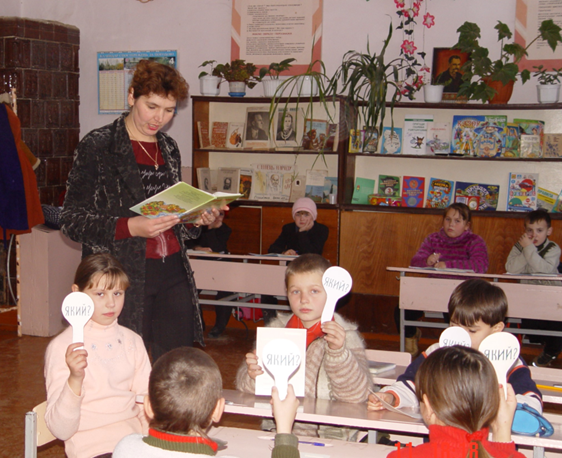 Моє життєве кредо
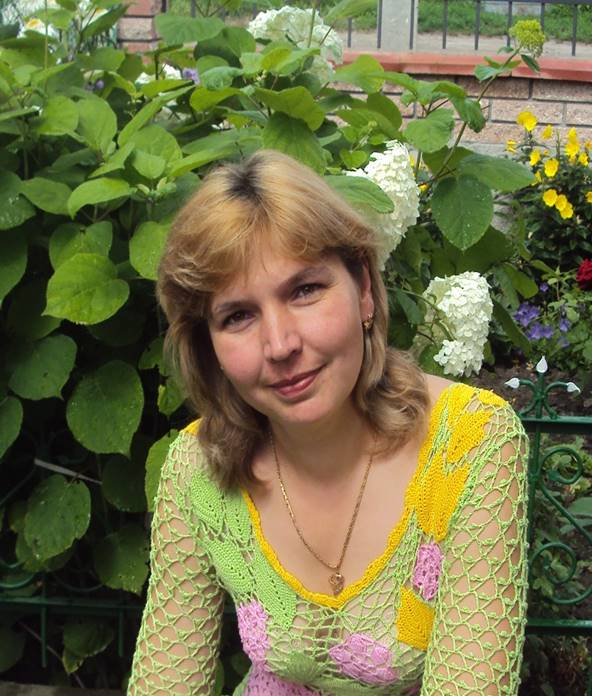 Все в моїх руках,
тому їх не можна опускати!
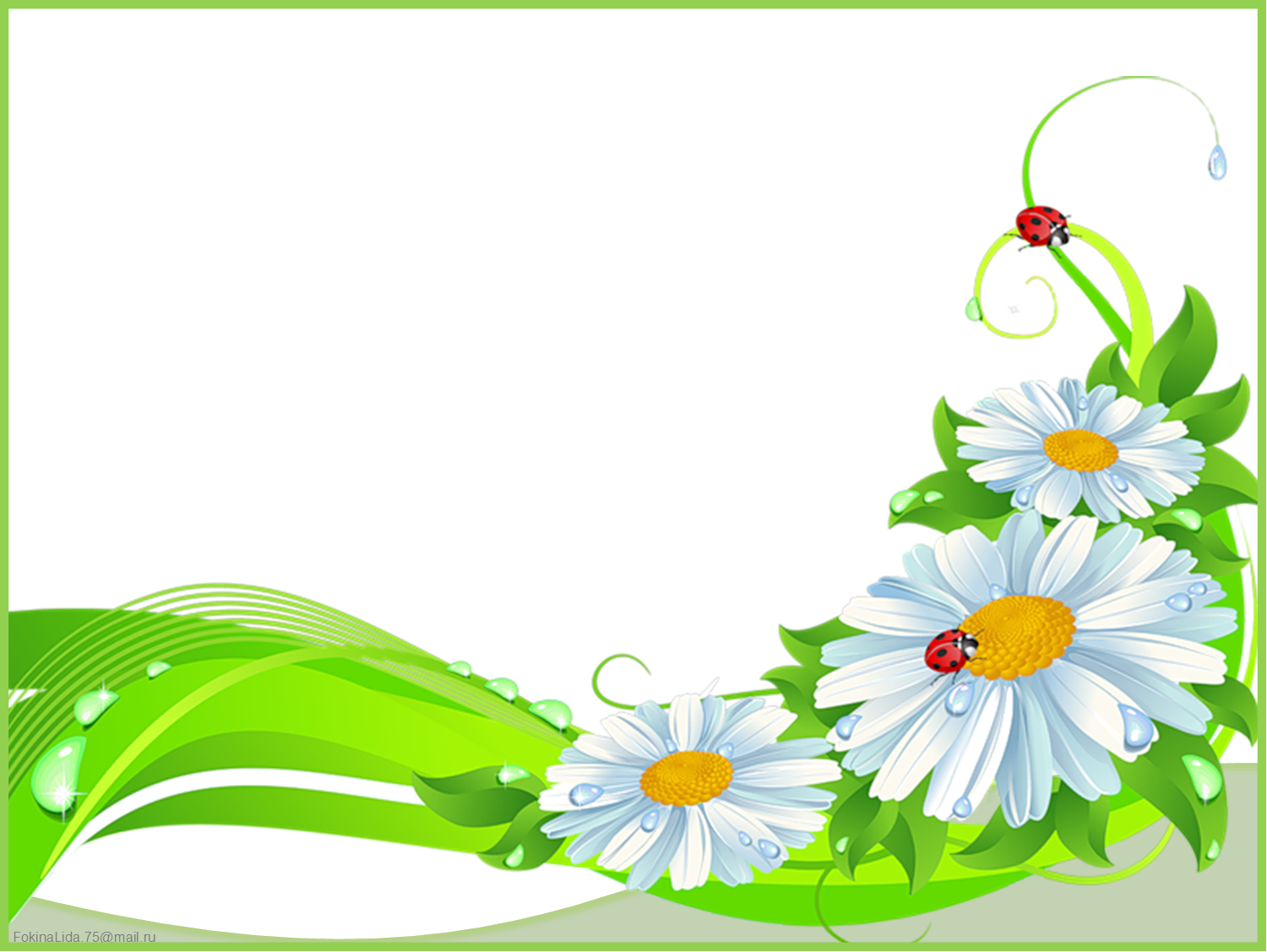 Науково-методична проблема
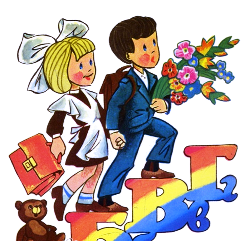 «Підвищення 
                 ефективності уроку
               шляхом інтеграції 
       навчального матеріалу»
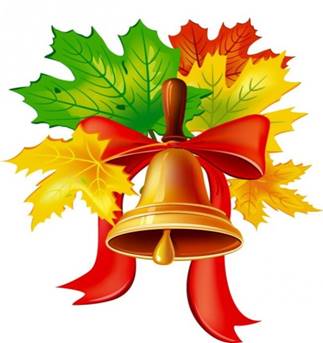 Чому я обрала цю проблему?
Діти сприймають навколишній  світ                                           А зі           цілісно. А зі вступом дитини до школи ця цілісність руйнується через кордони між окремими предметами. Інтегровані уроки створюють умови для поглибленого засвоєння навчального матеріалу, розширення загальних понять, які є об'єктом вивчення різних наук. Такі уроки вносять у шкільне життя новизну, допомагають емоційно і системно сприймати   
   навчальний матеріал.
Підготовка інтегрованого урокупередбачає:
1) аналіз річного календарного планування;
2) зіставлення матеріалу різних предметів
для визначення споріднених тем;
3) “ конструювання ” уроку;
4) визначення завдань уроку, написання плану-конспекту.
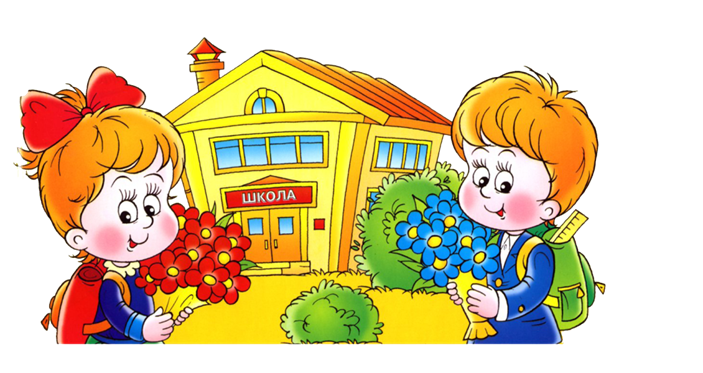 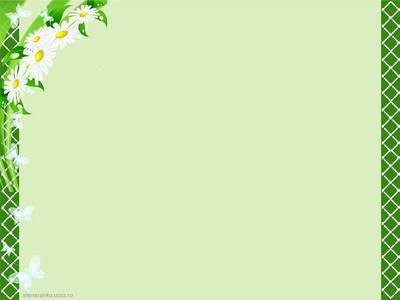 Напрямки роботи
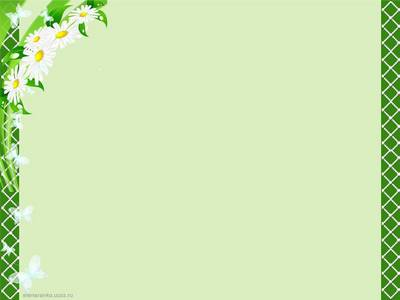 Принципи роботи
Доступність
Різноманітність
форм та методів
Диференційований 
підхід
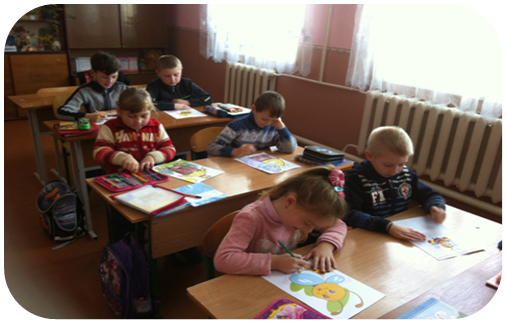 Індивідуальний
характер
Наочність
Науковість
Систематичність
і єдність вимог
Форми уроків
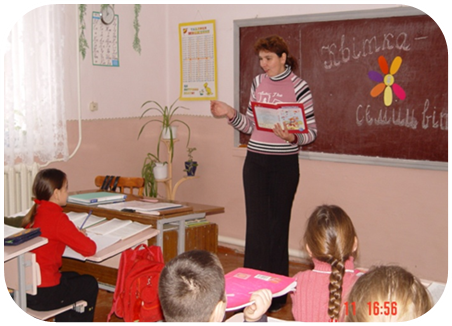 Правила педагогічної майстерності
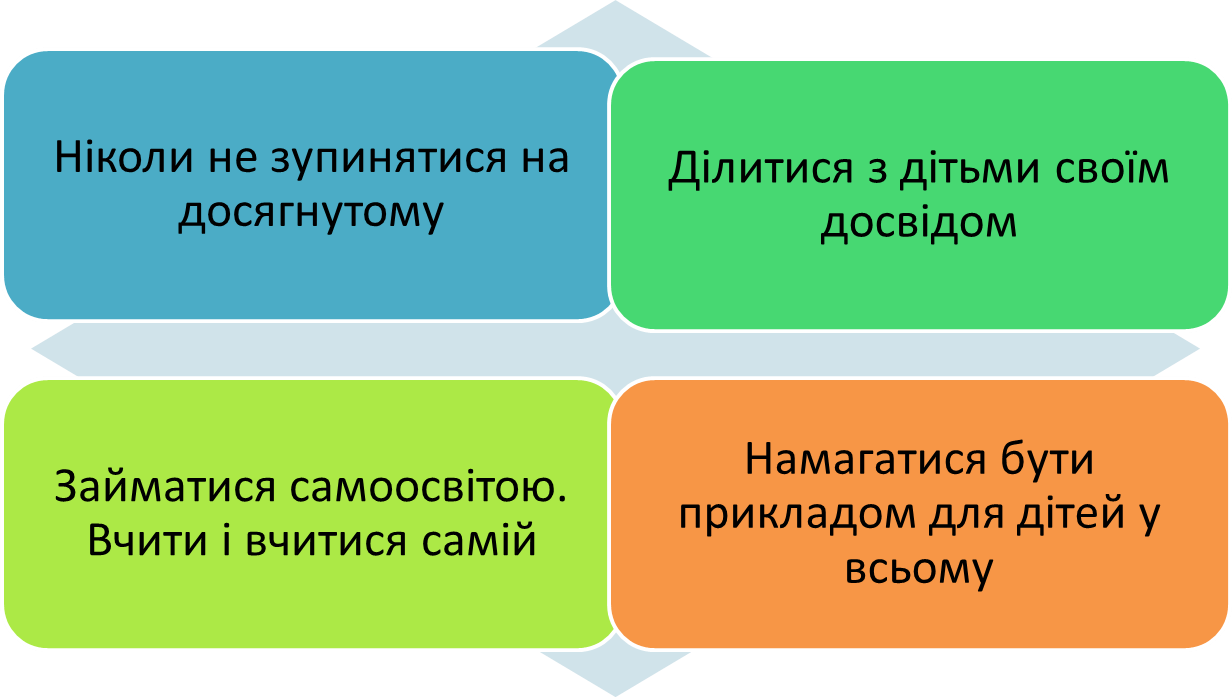 Відкриті уроки
Відкритий інтегрований урок з  математики і природознавства 
« Ліс – природне угруповання. Письмове ділення трицифрових чисел на двоцифрові. Розв'язування задач.»
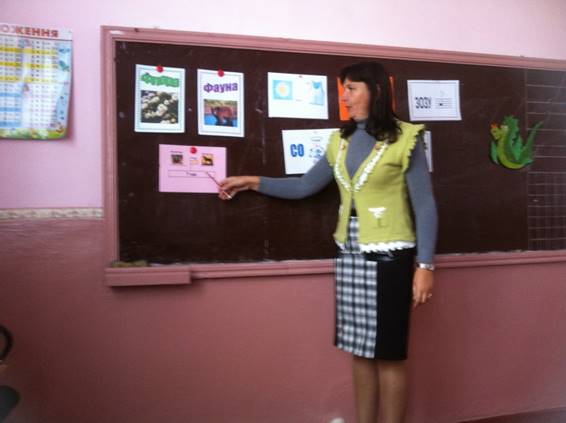 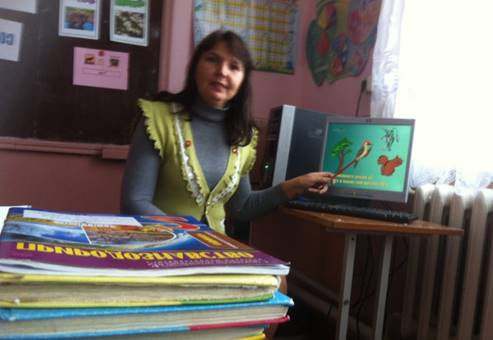 Міні – проект                                           “Як готуються бджоли до зими?”
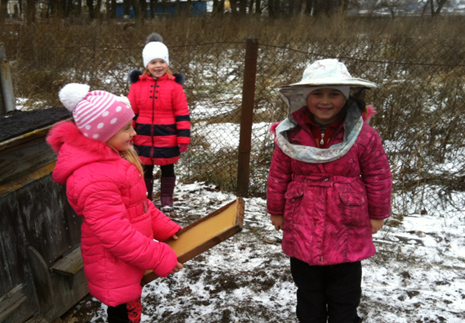 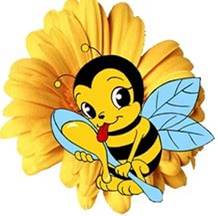 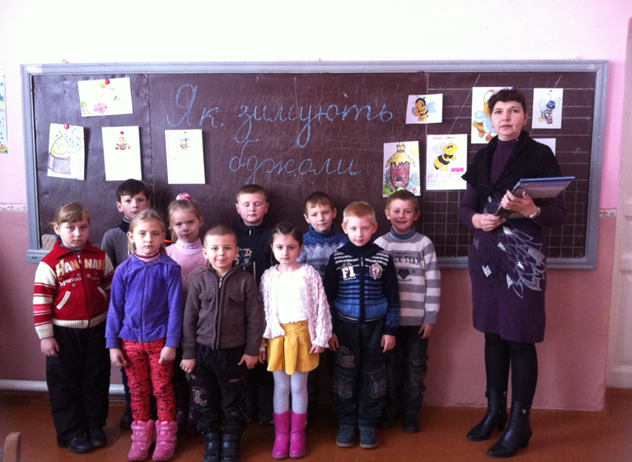 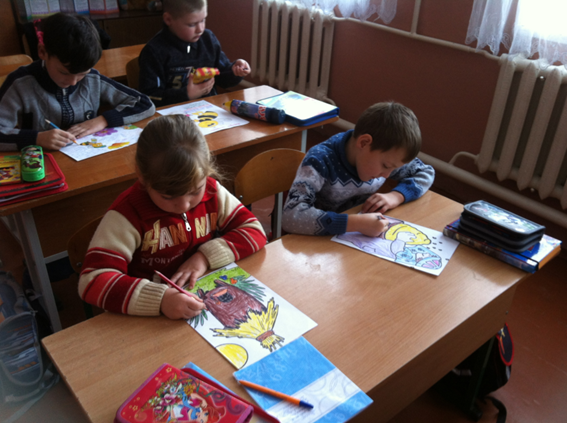 Відкриті уроки
Відкритий урок з навчання грамоти 
« Звуки [ д ], [ д' ]. Позначення їх буквами «Д», «д» ( де). »
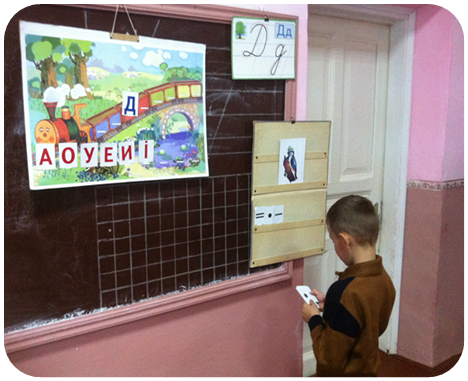 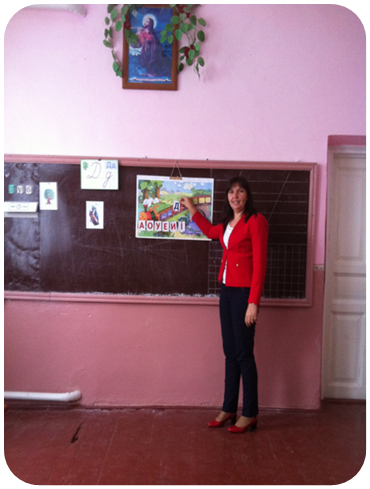 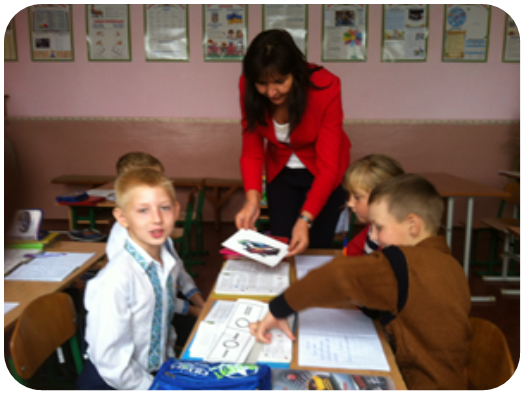 «Великдень всіх нас
 на гостини просить»
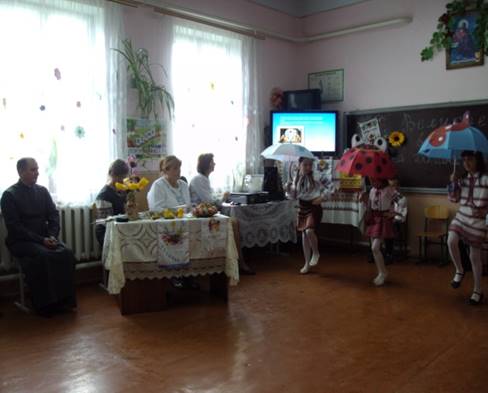 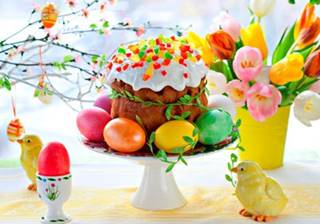 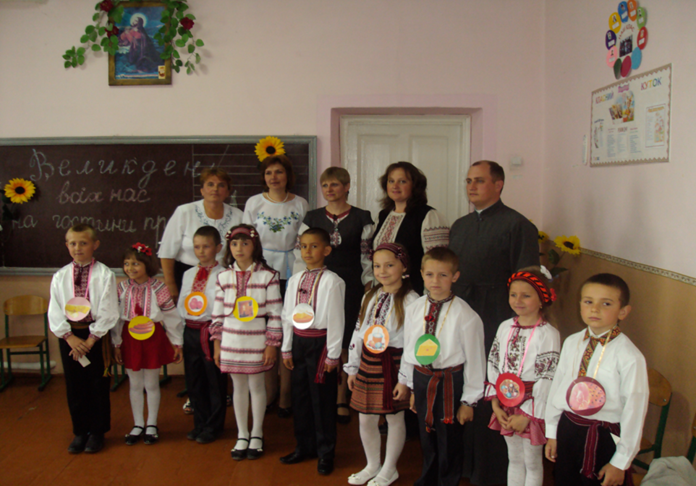 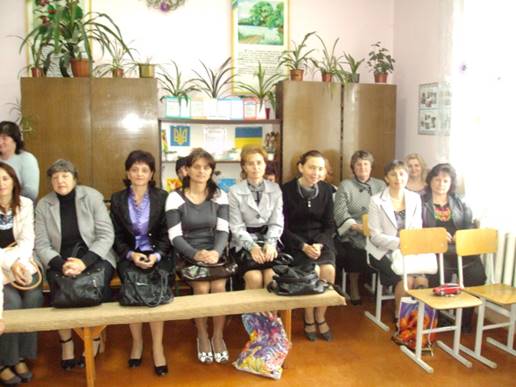 Виступи на засіданнях МК
«Суть методу проектів.
Проекти з
 природознавства.»
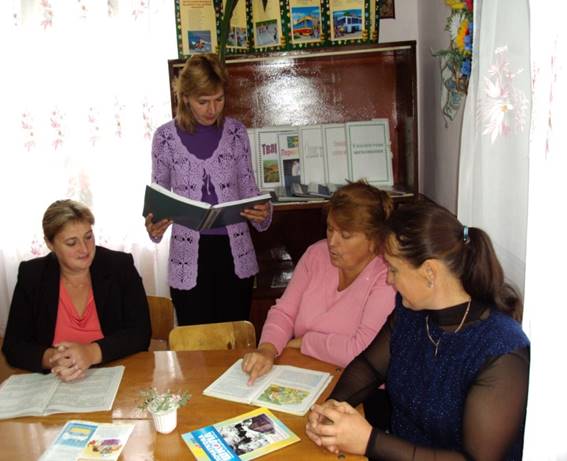 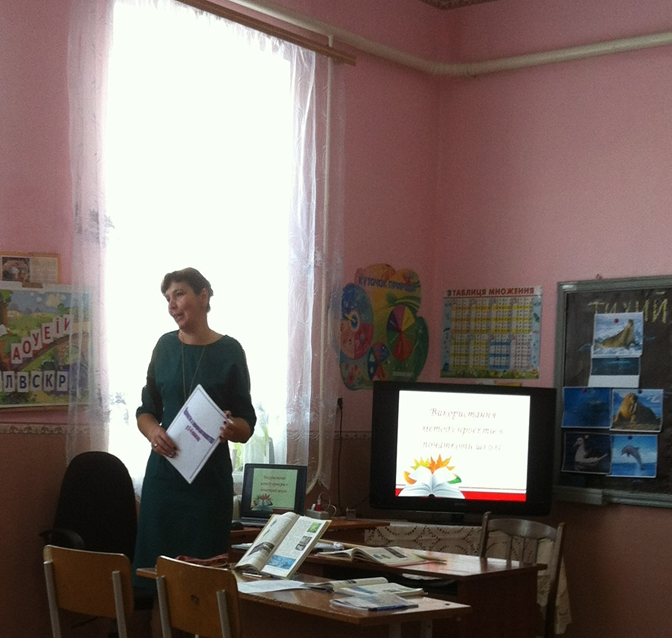 «Удосконалення 
навчально-виховного 
процесу
 шляхом впровадження
 нових педагогічних 
технологій ».
Золоті правила педагога
Підтримуй  і допомагай тому, хто цього потребує
Розвивай в дитині допитливість, творчу фантазію
Умій зацікавити
Переймай цікаве з досвіду інших
Люби дітей і вони віддячать тобі тим же
Схема моєї професійної діяльності
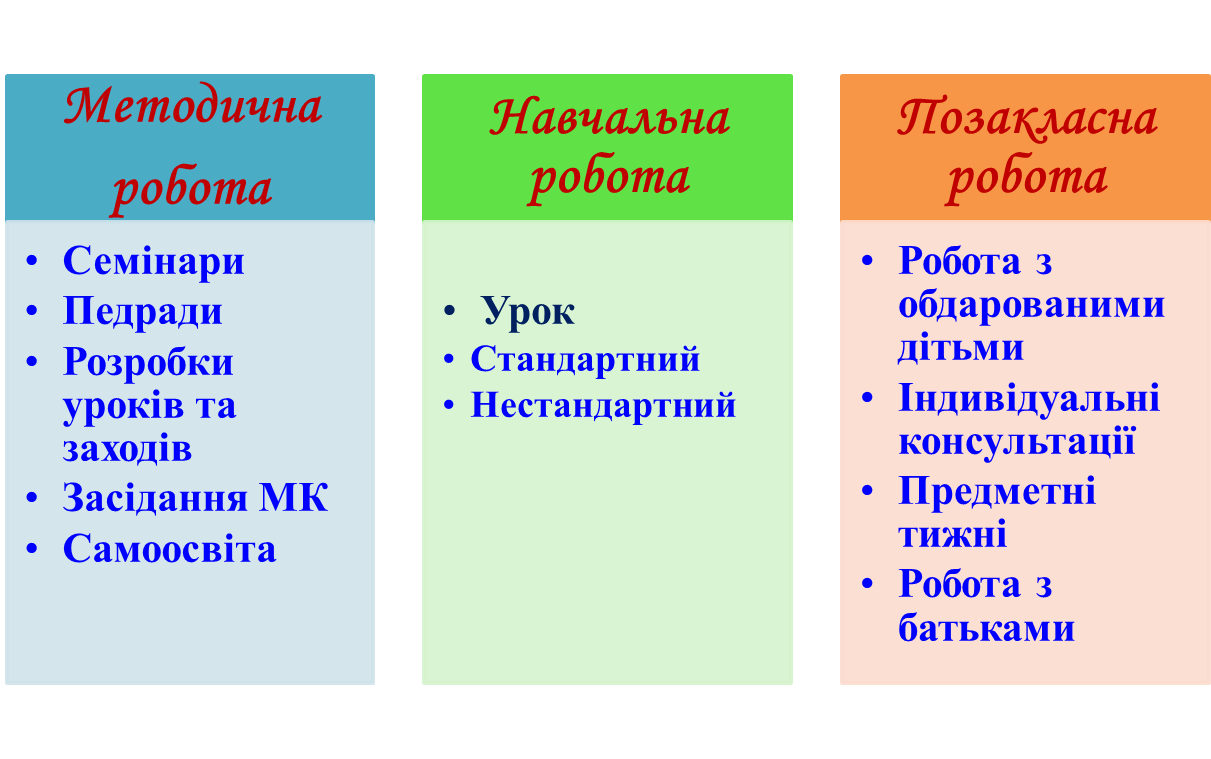 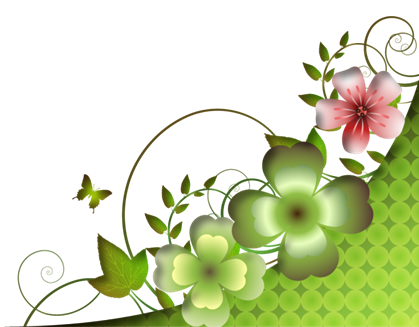 Інновації на уроках
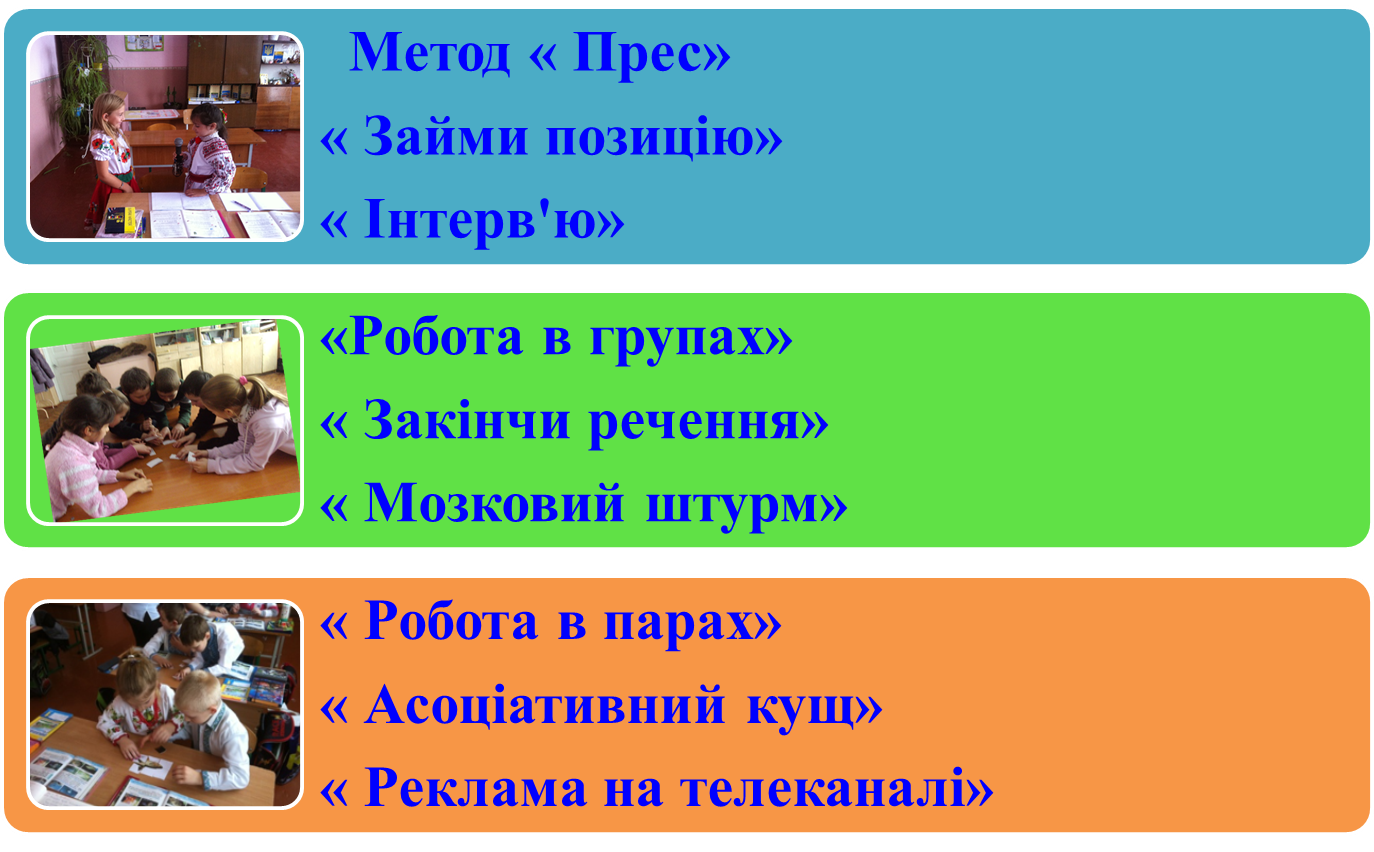 Робота з батьками
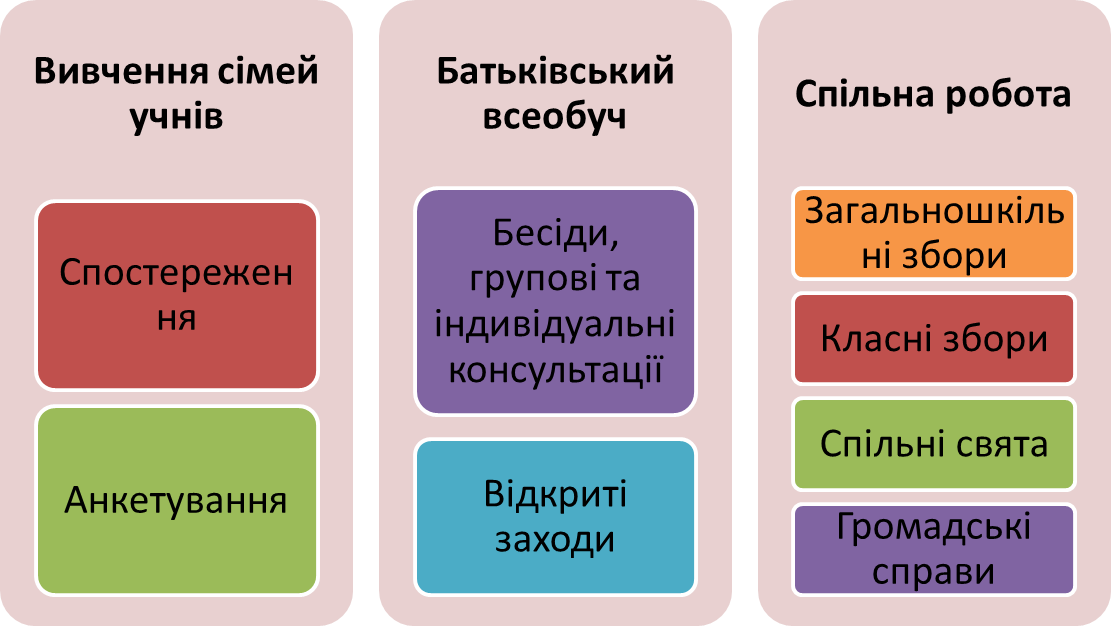 Наша класна кімната
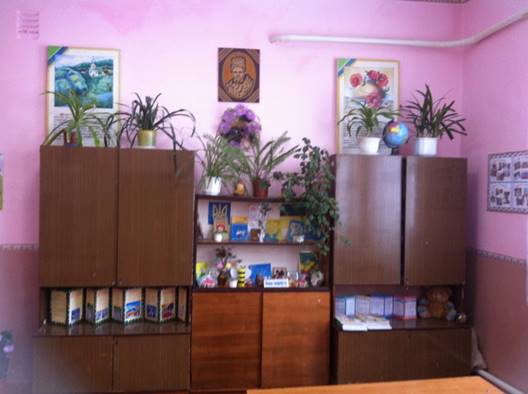 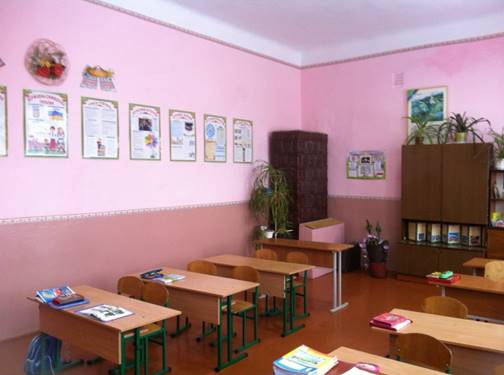 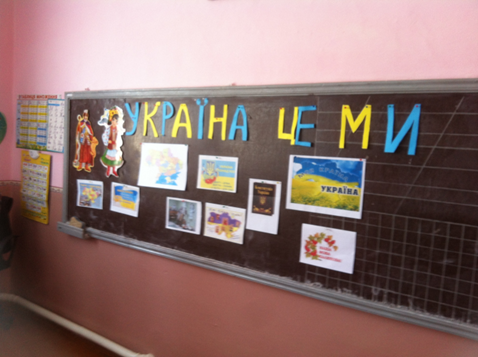 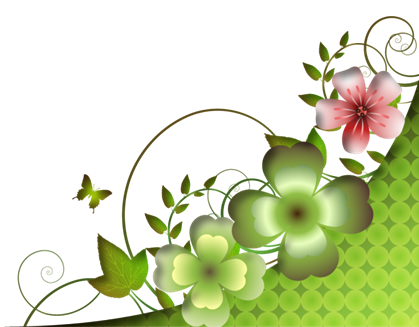 Знайомство з майбутніми першокласниками
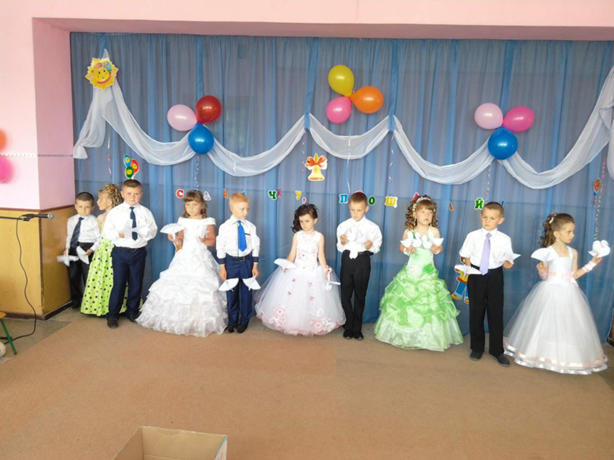 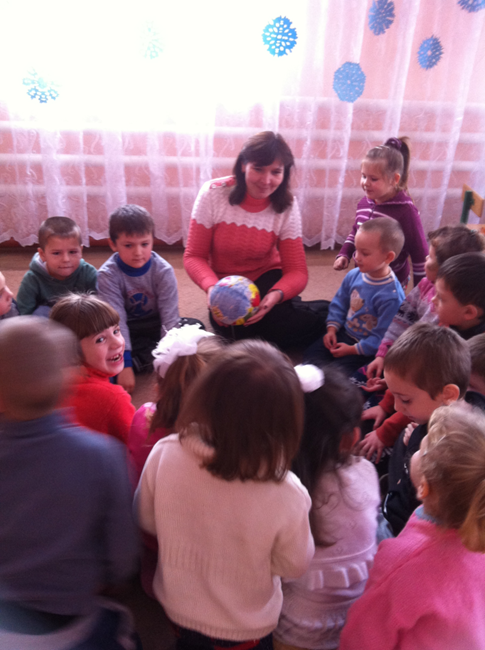 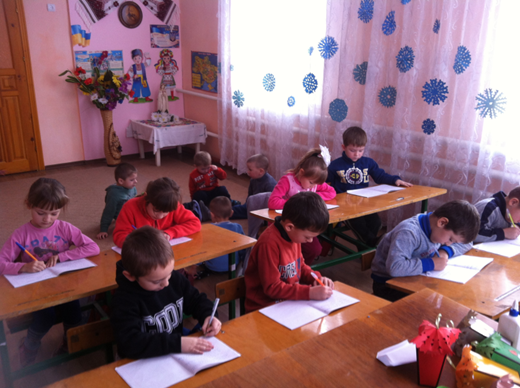 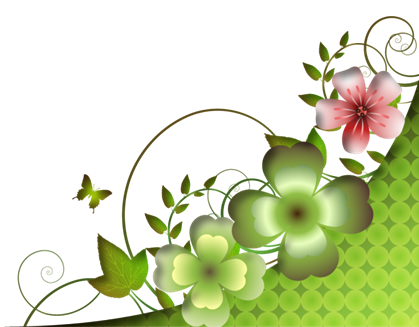 Юні актори
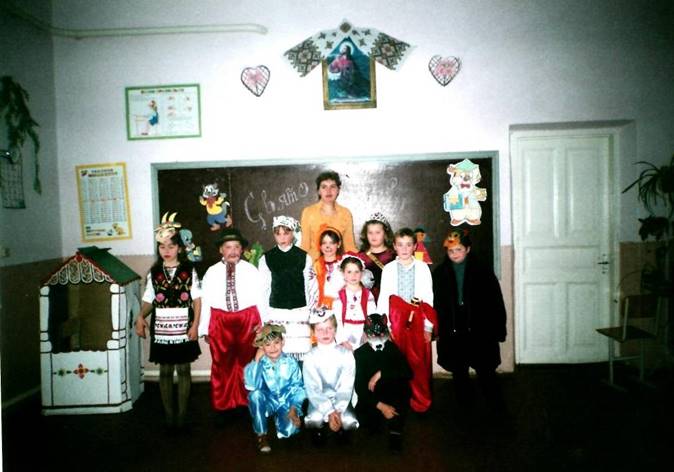 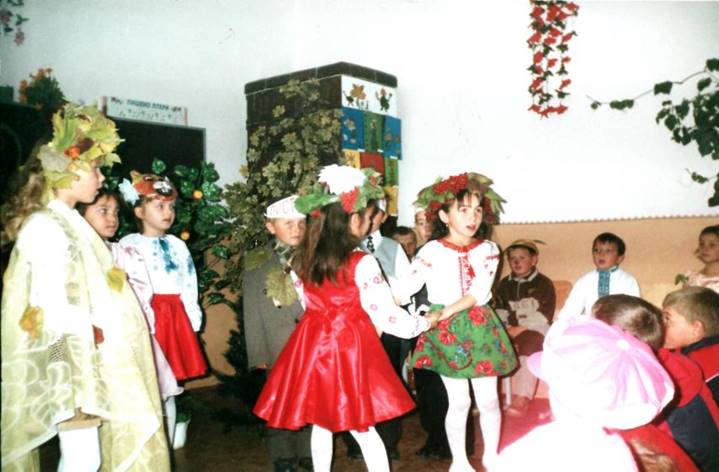 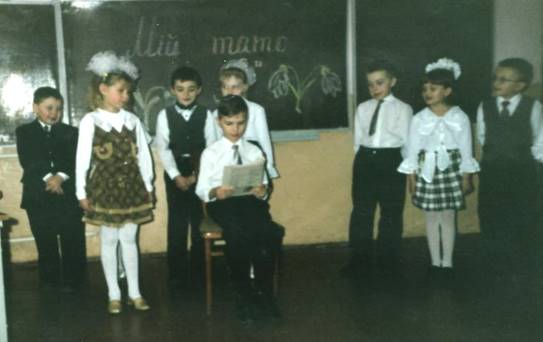 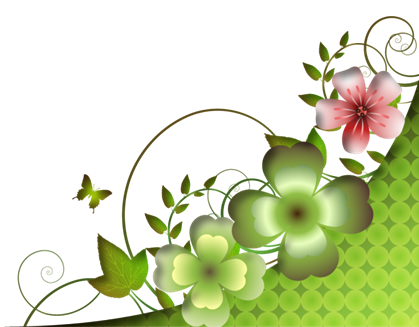 Свято “ Прощавай, Букварику!”
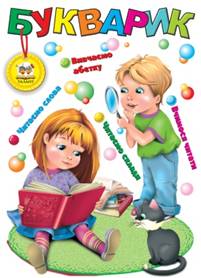 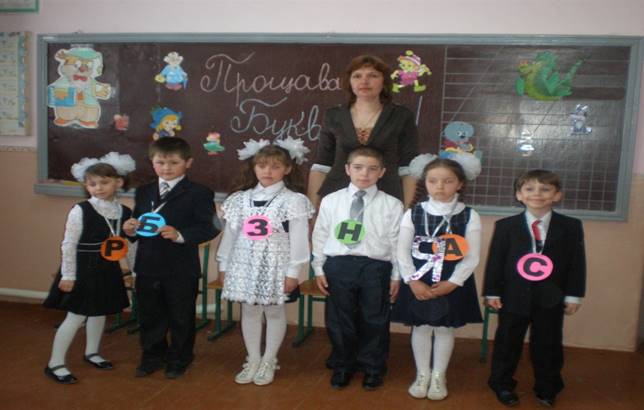 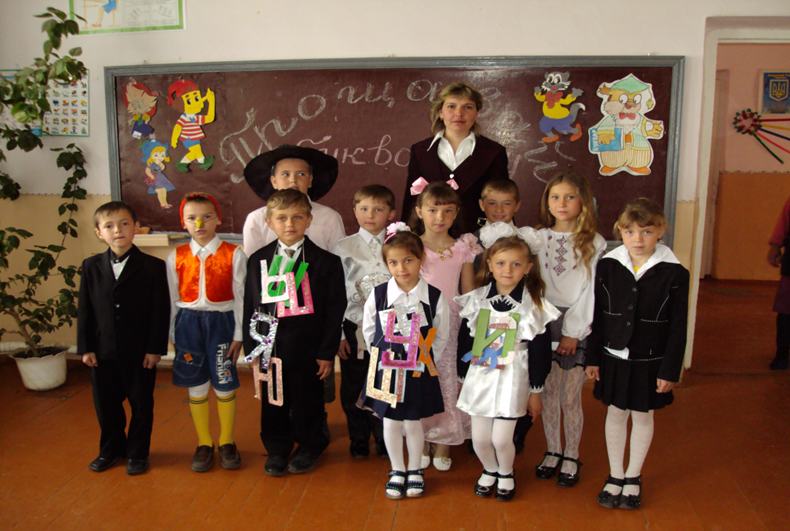 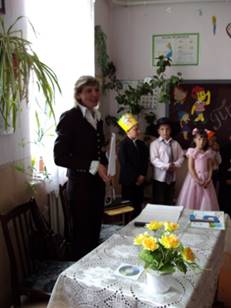 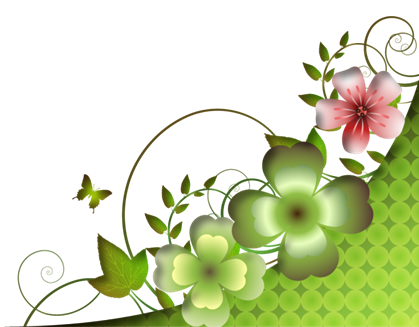 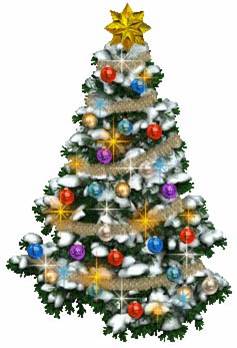 Новий рік
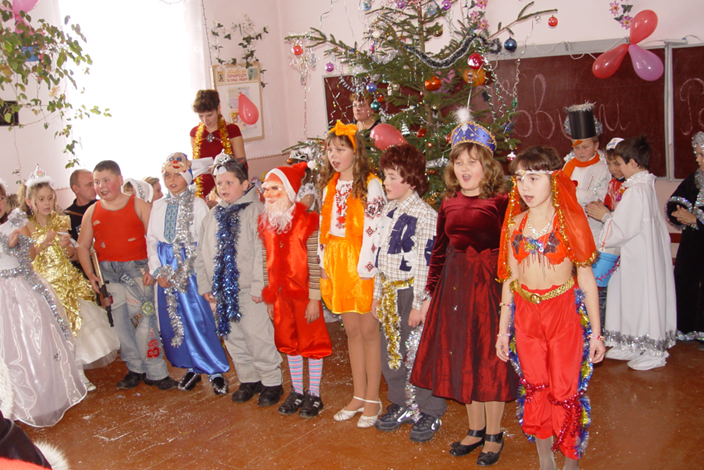 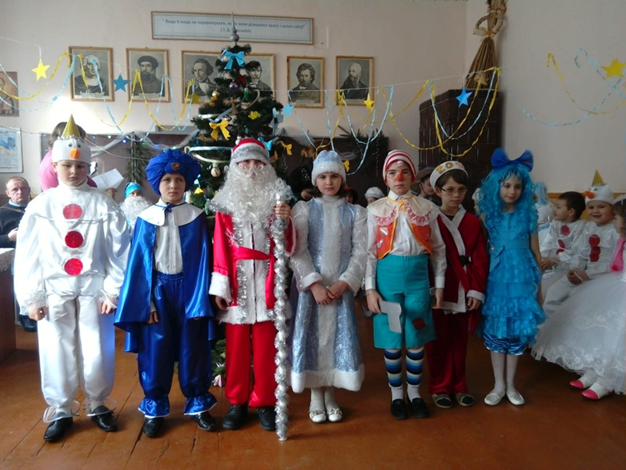 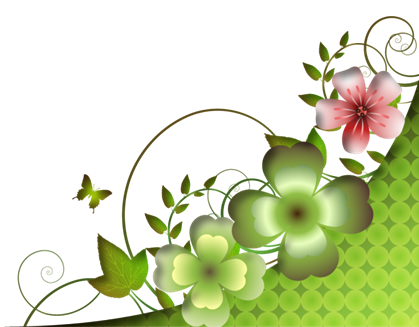 В здоровому тілі-здоровий дух
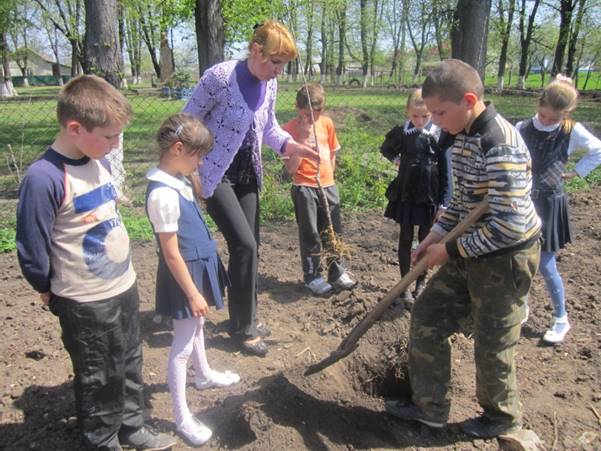 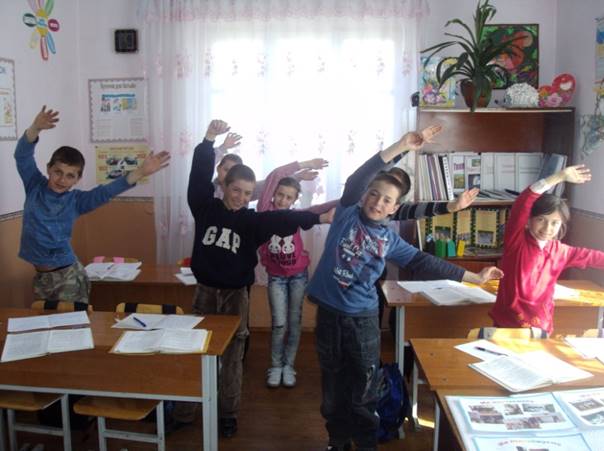 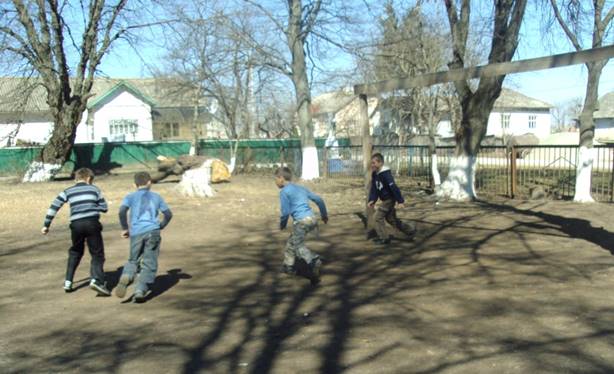 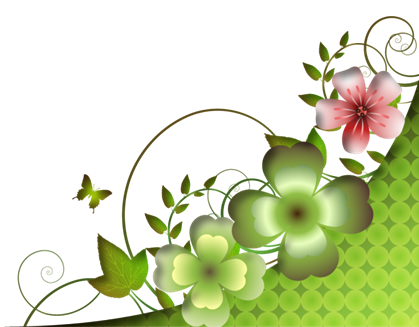 Права дітей
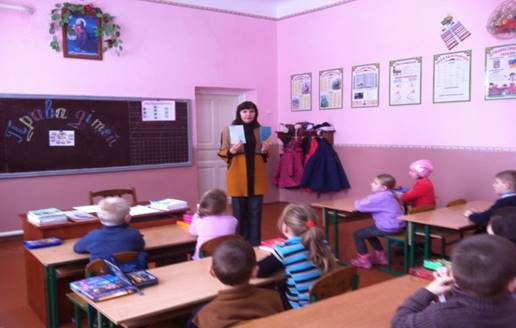 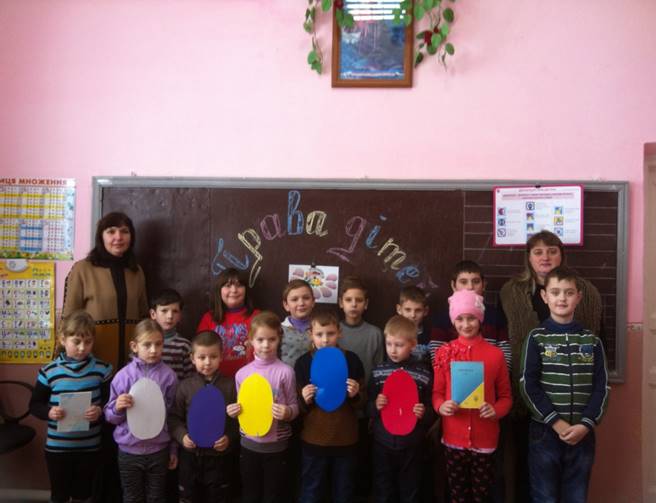 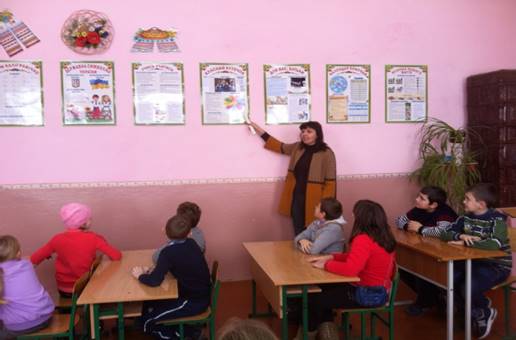 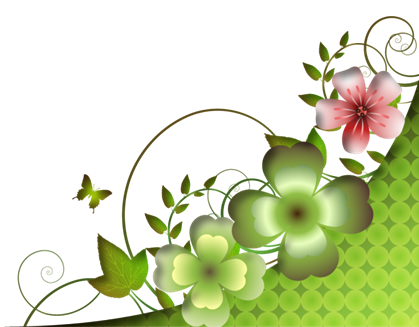 «Поклін тобі, Тарасе!»
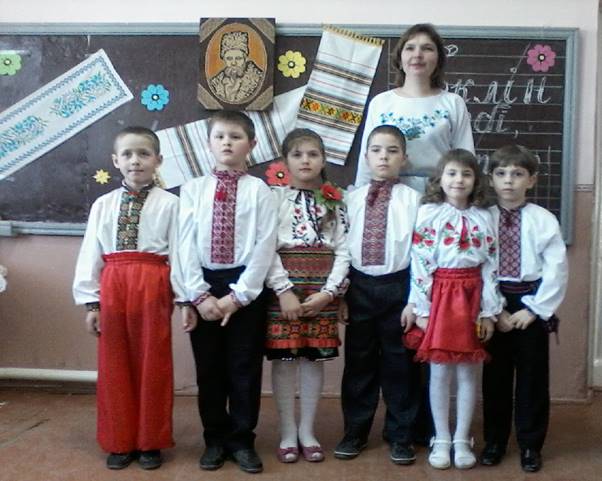 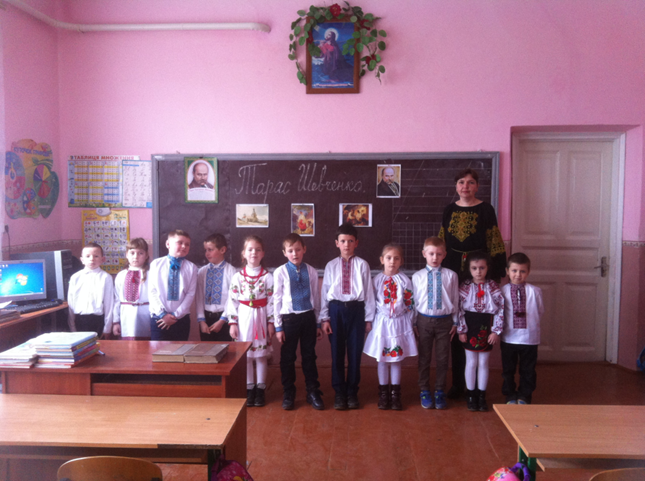 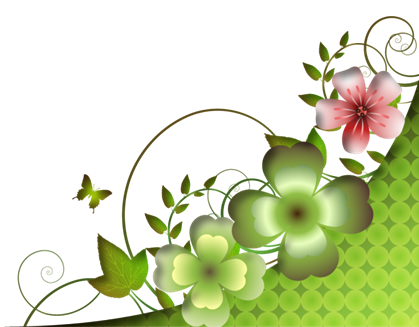 Мої учні – перший і випускний клас
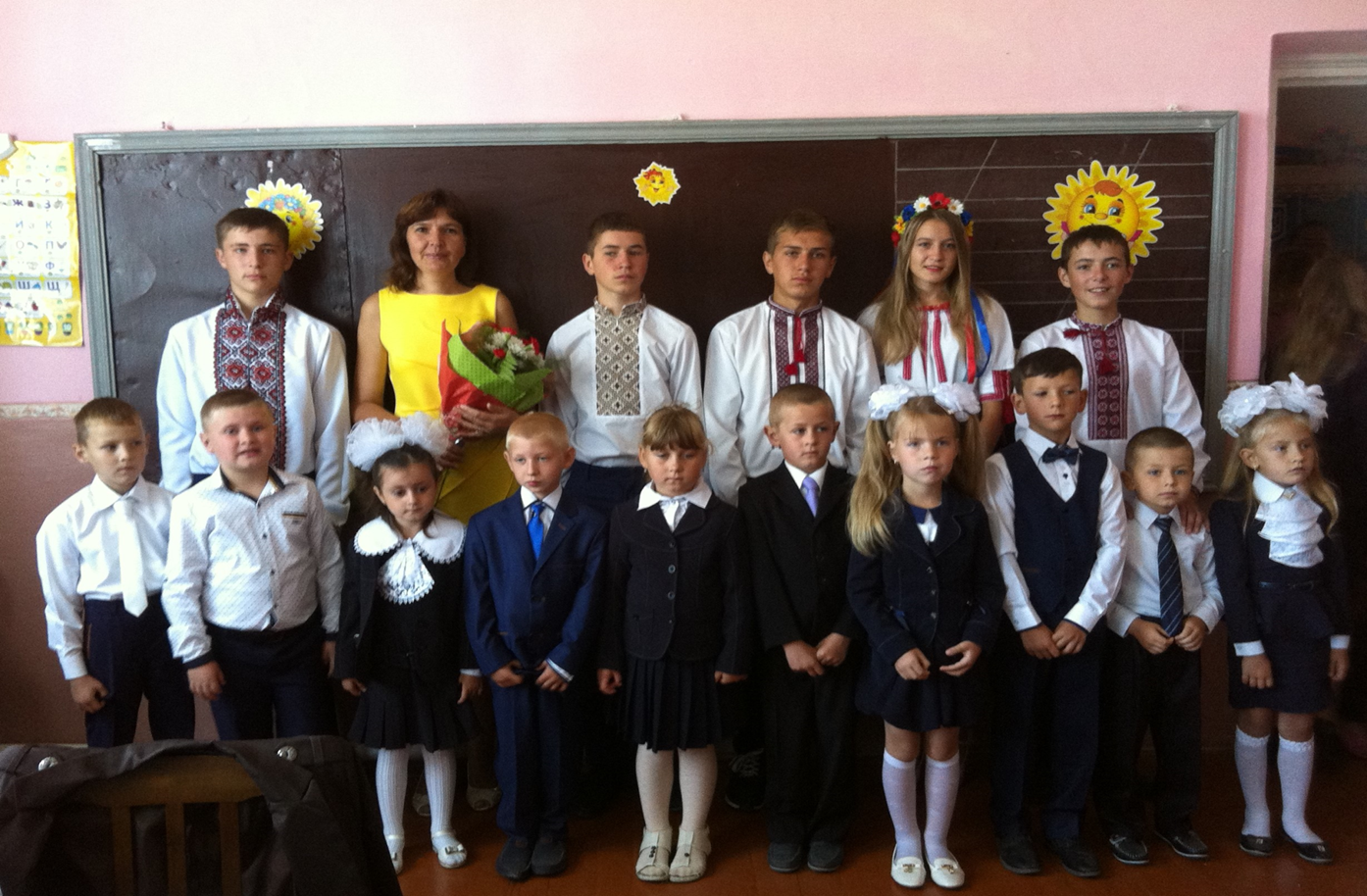 День туриста
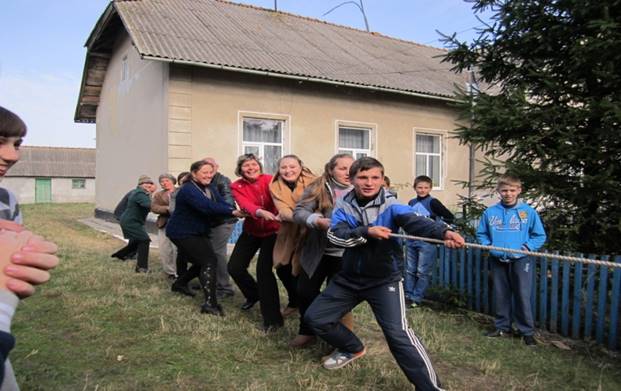 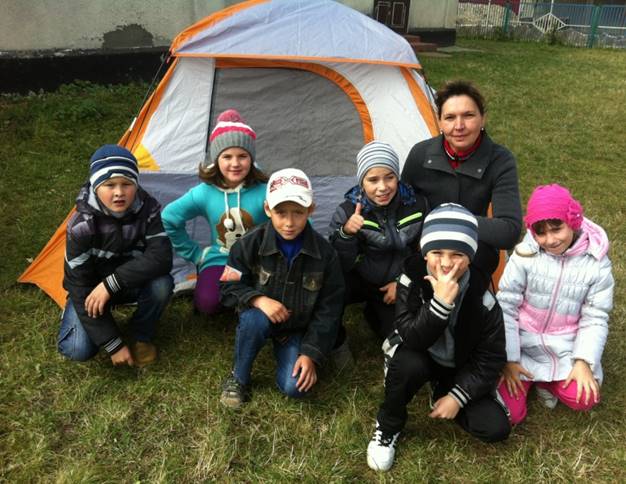 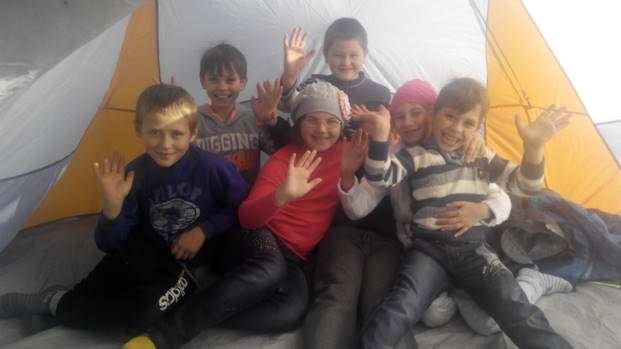 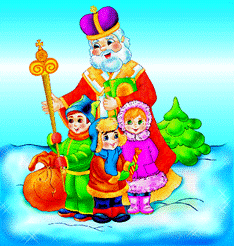 «Святий Миколай, до нас завітай!»
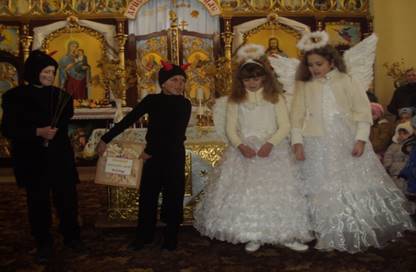 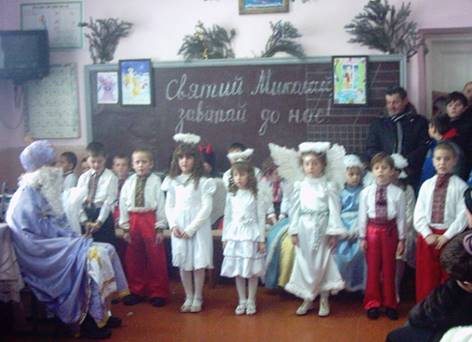 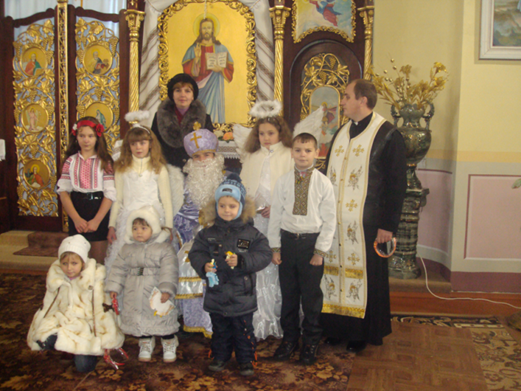 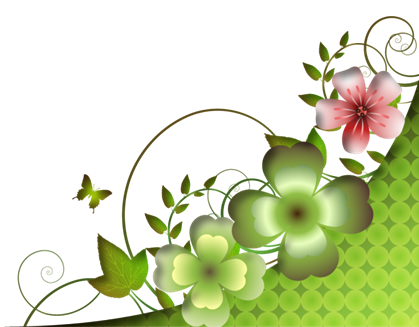 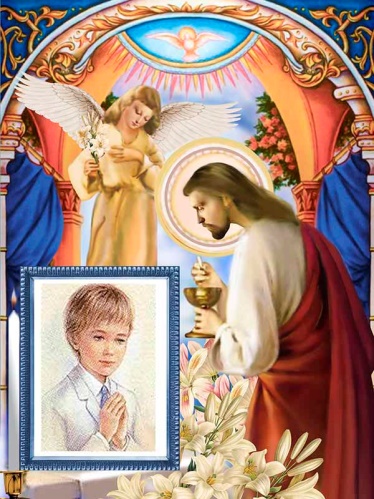 Перше причастя
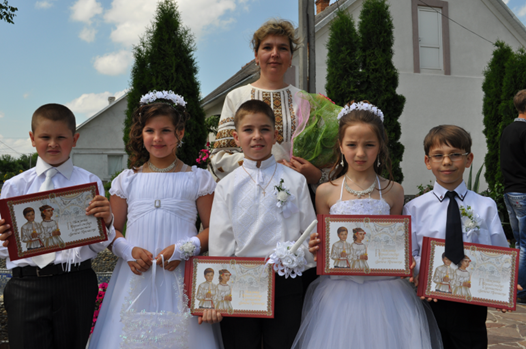 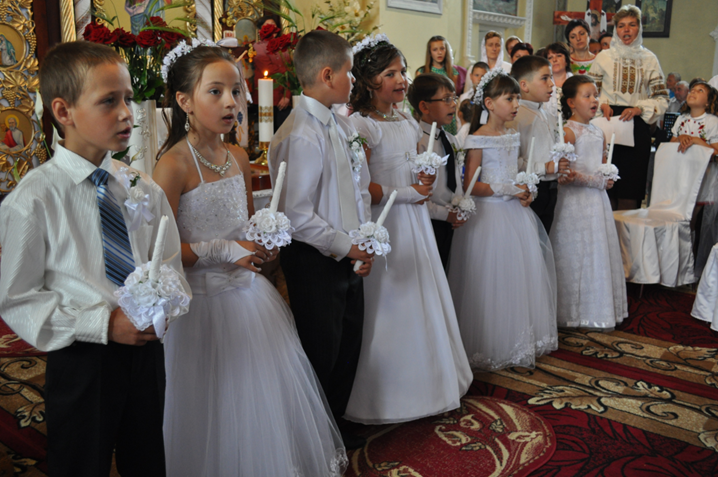 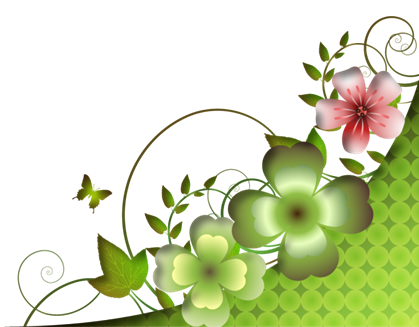 Виховна година“ Україна – це ми!”
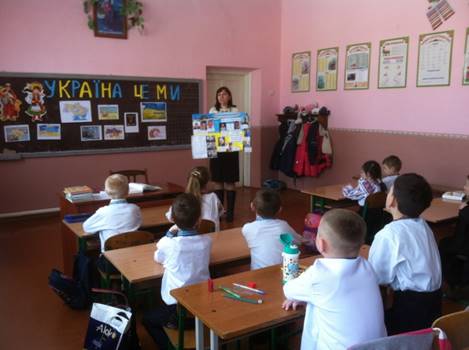 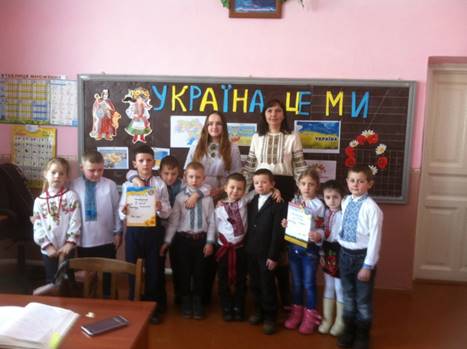 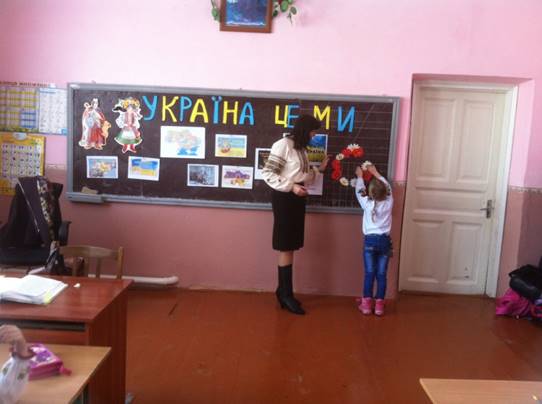 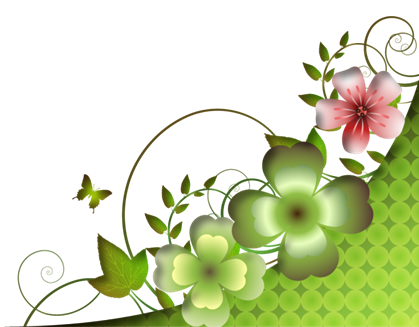 Відпочинок на перерві
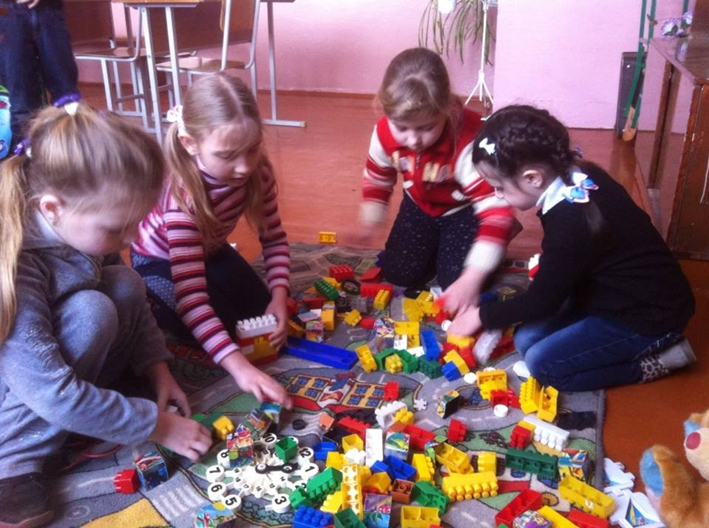 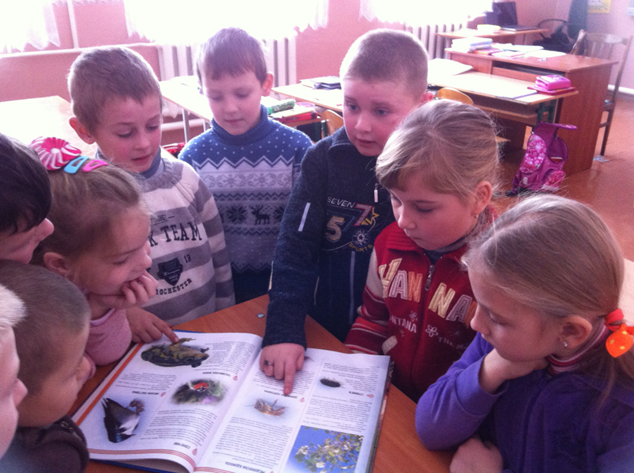 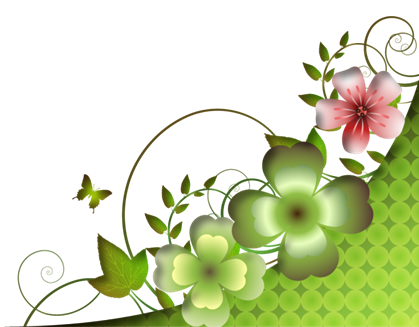 Наші екскурсії
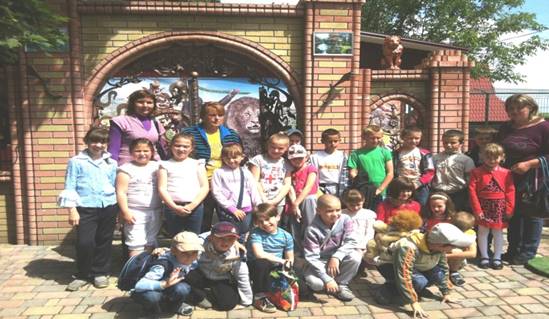 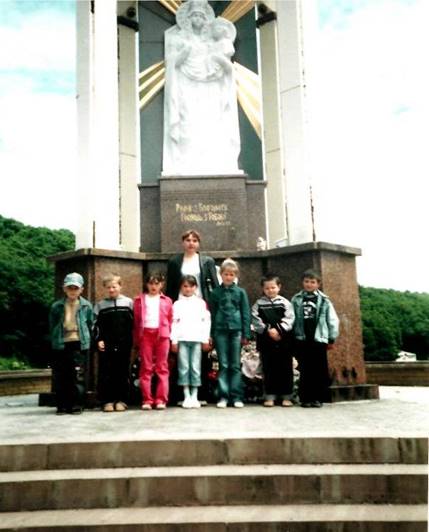 Печера
“ Оптимістична”
С.Кривче
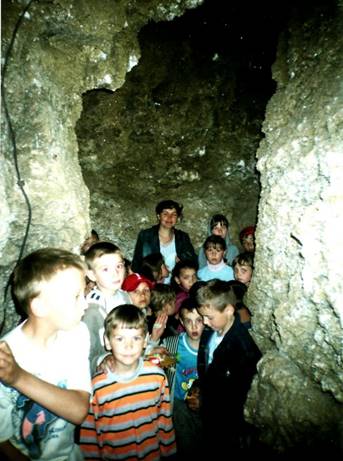 Виставка
Тварин
С.Торське
Зарваниця
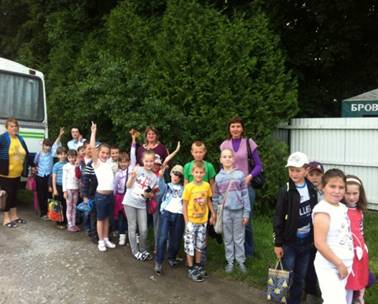 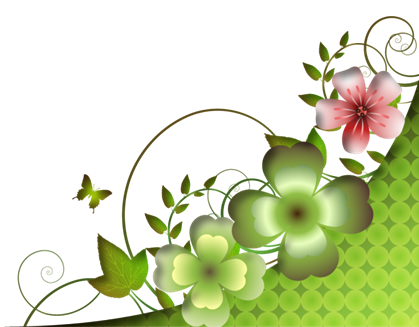 Наші екскурсії
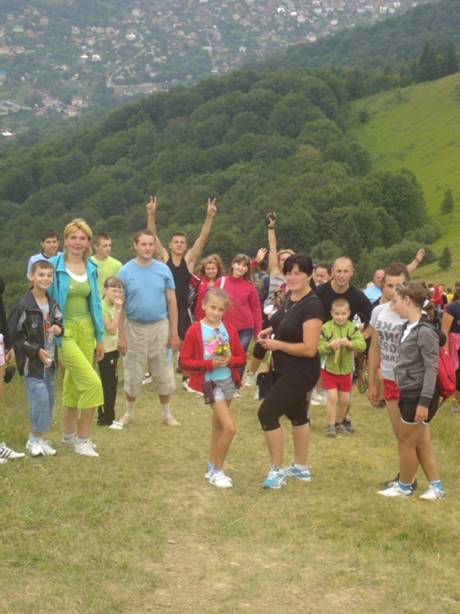 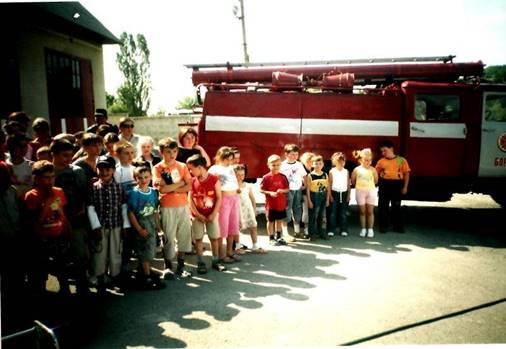 Похід на
Говерлу
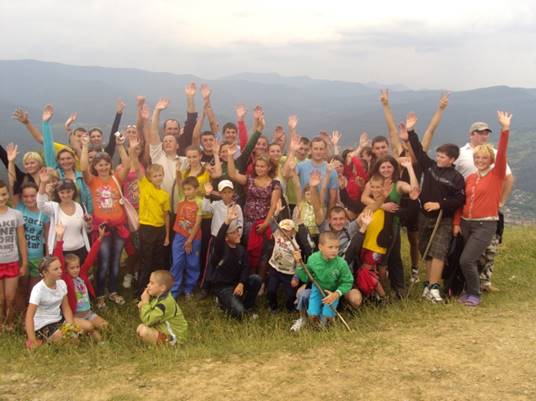 Пожежна
частина
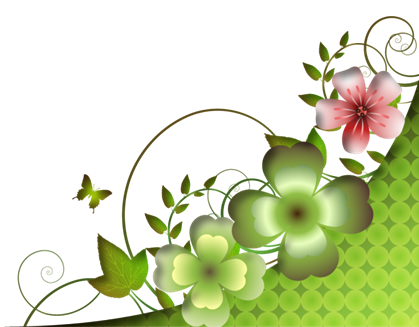 Я у світі людей
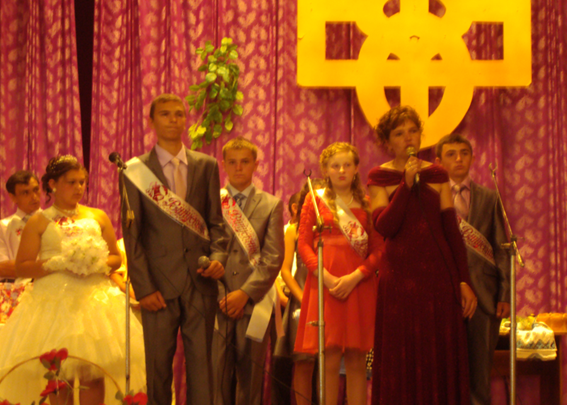 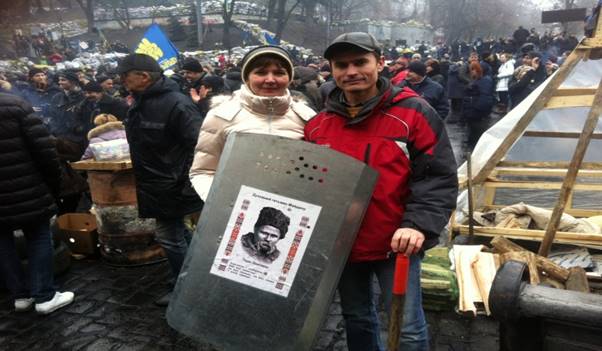 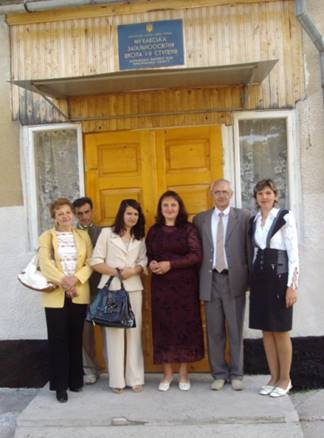 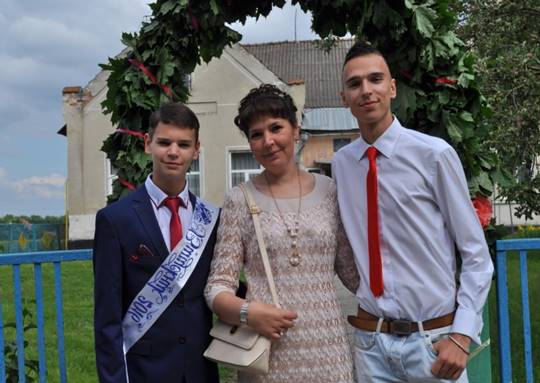 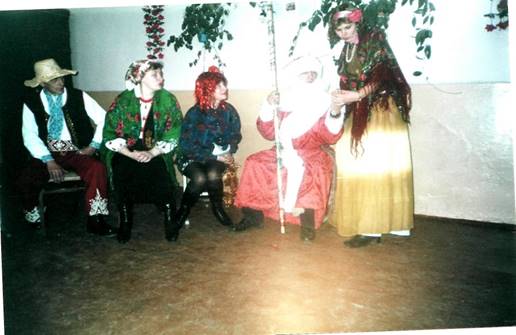 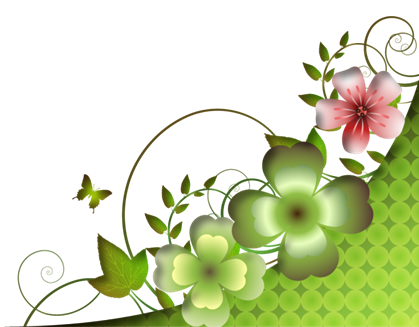 Моє хобі
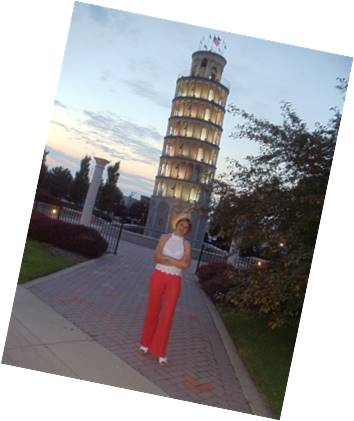 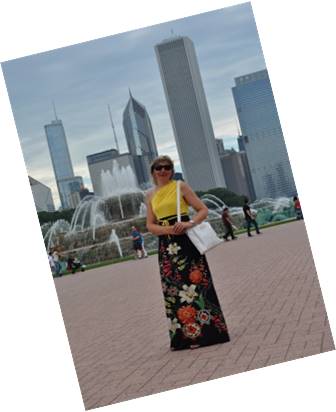 Люблю вишивати
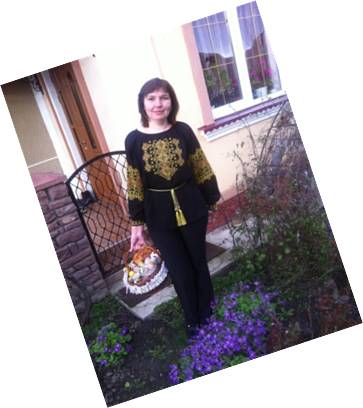 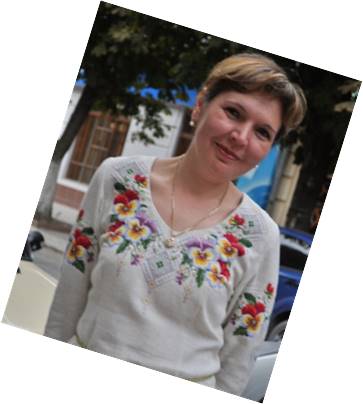 подорожувати;
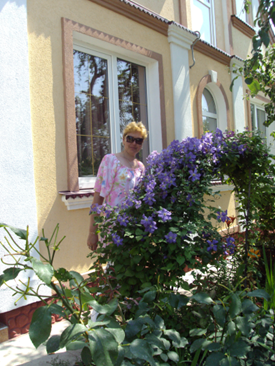 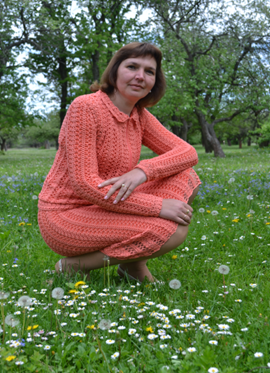 вирощувати квіти.
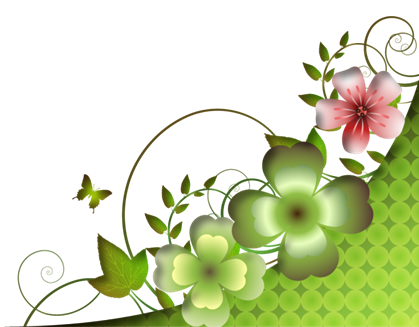 в'язати;
Рецепт вчительської молодості
Систематично вживайте: бальзам мудрості, коктейль творчості, каву бадьорості, відвар пунктуальності, настій терпимості, екстракт людяності.
Виконуй все це ретельно і будеш вічно молодим, Вчителю!
Плани на майбутнє
Сприяти участі дітей у шкільних конкурсах, олімпіадах
Надсилати методичні розробки, уроки, виховні заходи до періодичних видань
З метою підвищення педагогічної майстерності займатися самоосвітою
Поповнювати матеріали уроків, шкільних та позашкільних заходів
Приймати участь в професійних конкурсах
Підвищувати професійну категорію
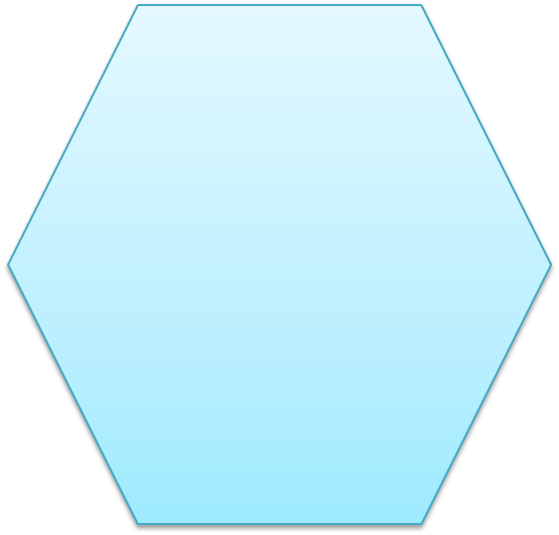 Дорогу я обрала у житті таку,
Яку сама обрать хотіла.
І скільки я по цій дорозі йду,
Ніколи про свій вибір не жаліла.
І завжди я гордитись буду тим,
Що доля саме так у мене склалась.
Якби ще раз прийшлося обирать,
Я б ні хвилини не вагалась…
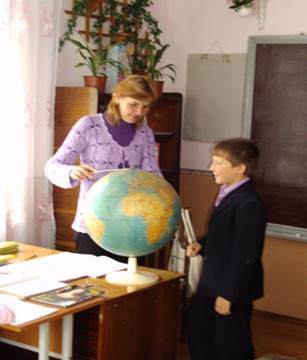 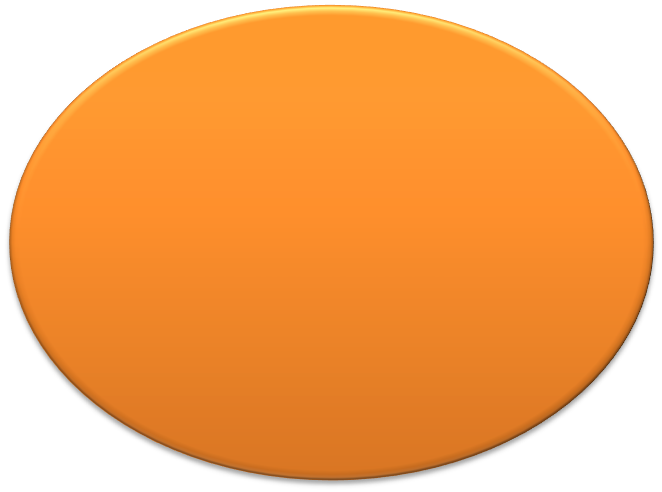 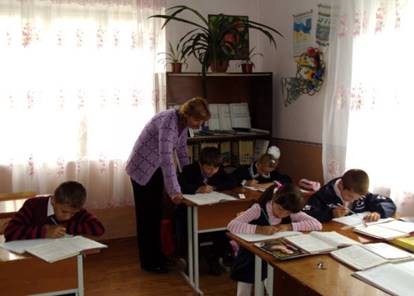 Дякую за увагу!
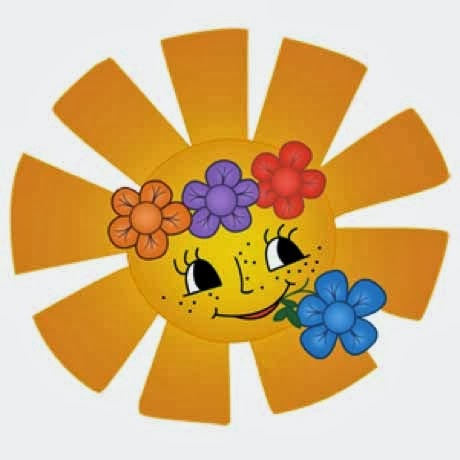 Хай вам щастить!
    Нехай завжди з вами буде  удача! 
А спілкування з дітьми приносить лише задоволення!!!
В презентації використано ресурси Інтернету